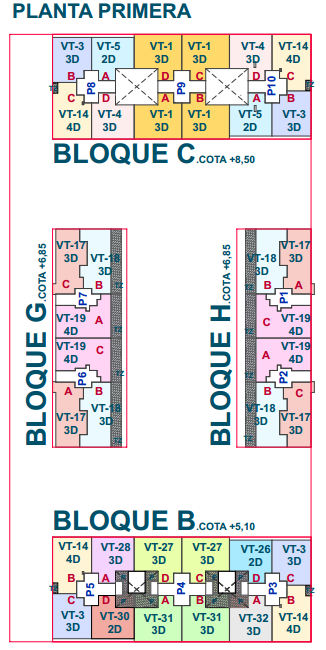 1ª
COCHES
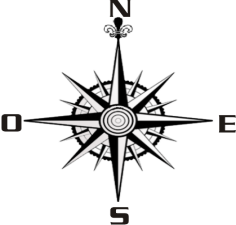 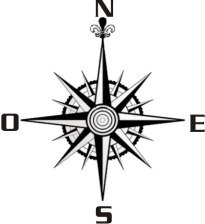 PEATONES
BLOQUE D
BLOQUE C
BLOQUE C
LOCALES
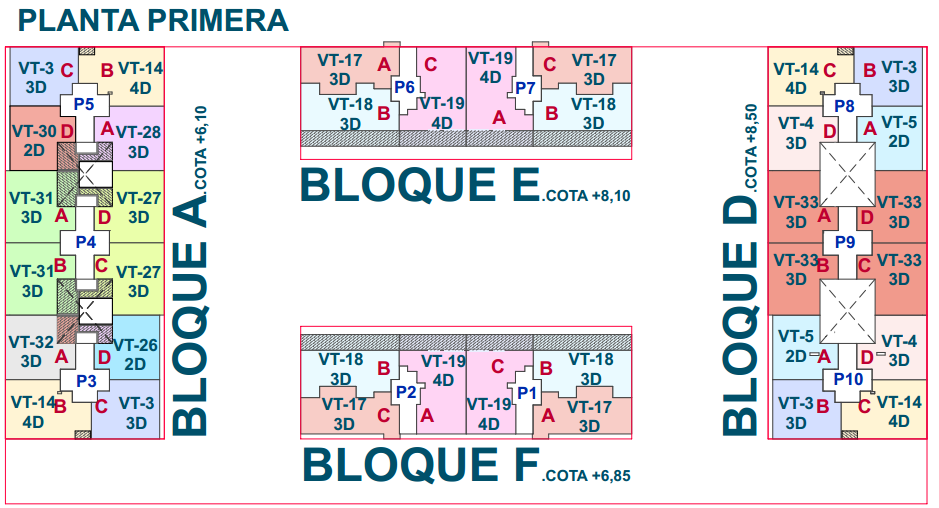 BLOQUE E
BLOQUE G
BLOQUE H
BLOQUE F
BLOQUE B
BLOQUE A
2ª
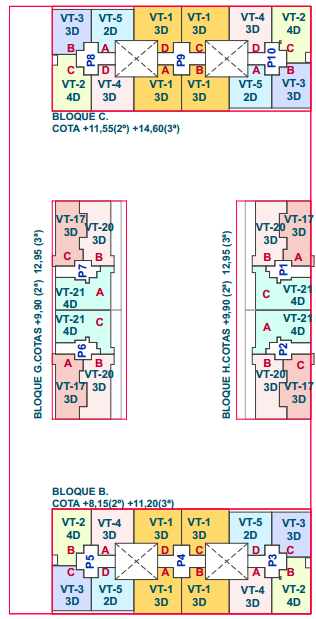 COCHES
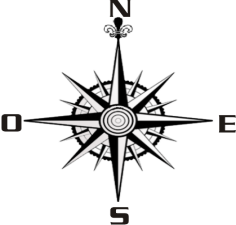 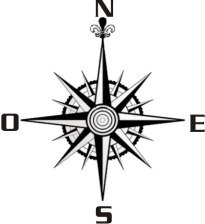 PEATONES
BLOQUE D
BLOQUE C
LOCALES
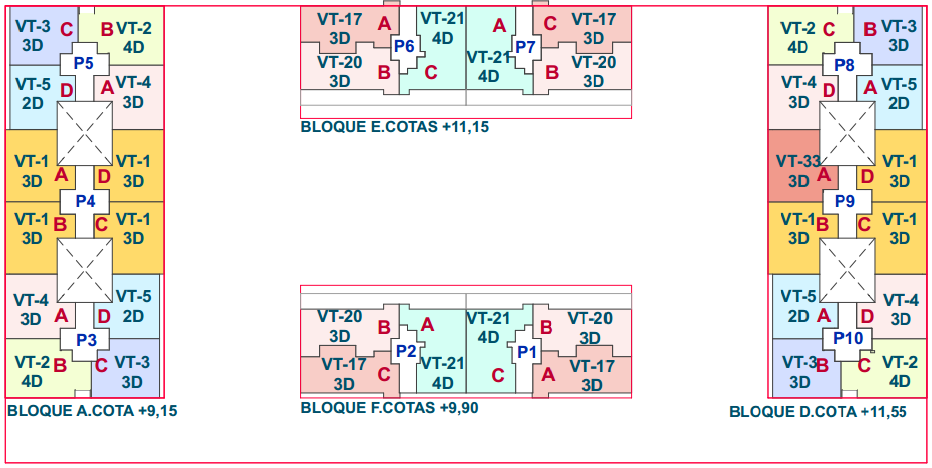 BLOQUE E
BLOQUE G
BLOQUE H
BLOQUE F
BLOQUE B
BLOQUE A
3ª
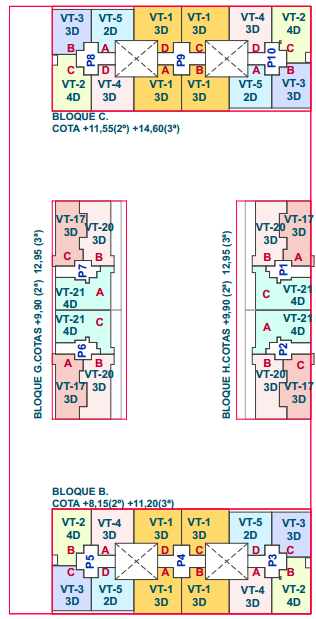 COCHES
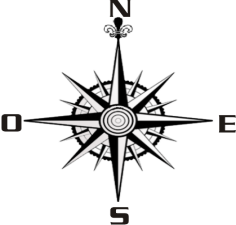 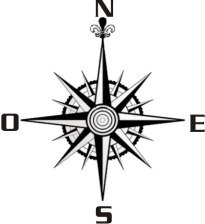 PEATONES
BLOQUE D
BLOQUE C
LOCALES
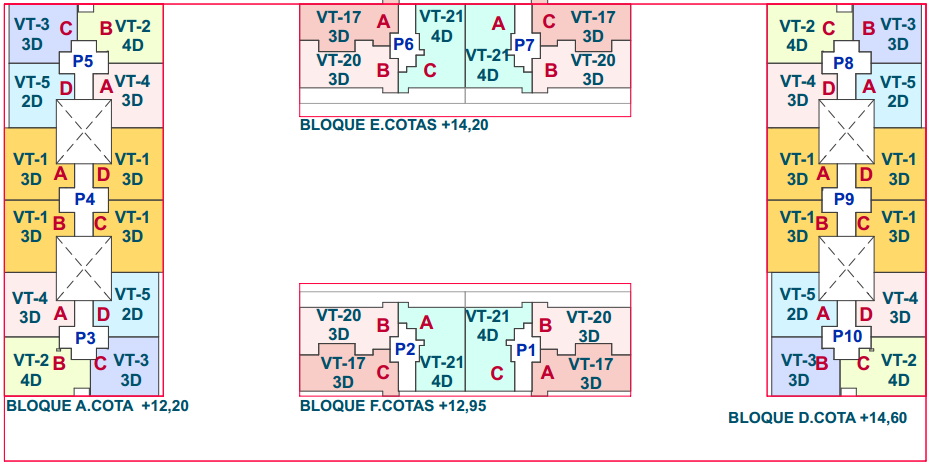 BLOQUE E
BLOQUE G
BLOQUE H
BLOQUE F
BLOQUE B
BLOQUE A
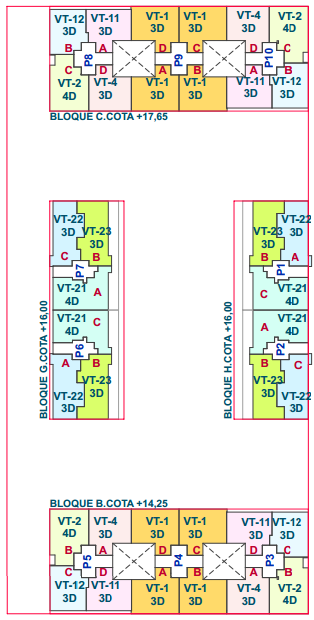 4ª
COCHES
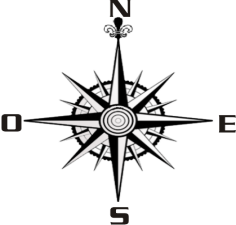 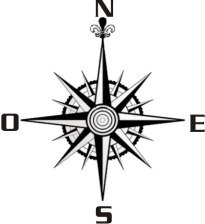 PEATONES
BLOQUE D
BLOQUE C
LOCALES
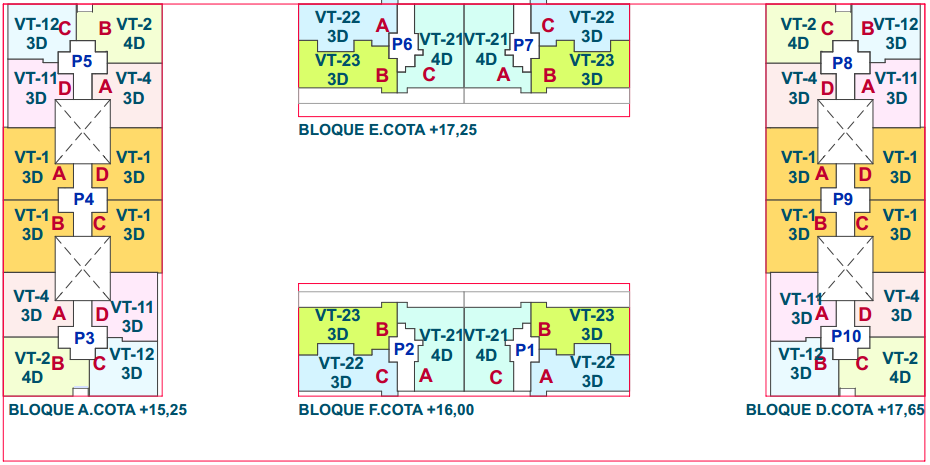 BLOQUE E
BLOQUE G
BLOQUE H
BLOQUE F
BLOQUE B
BLOQUE A
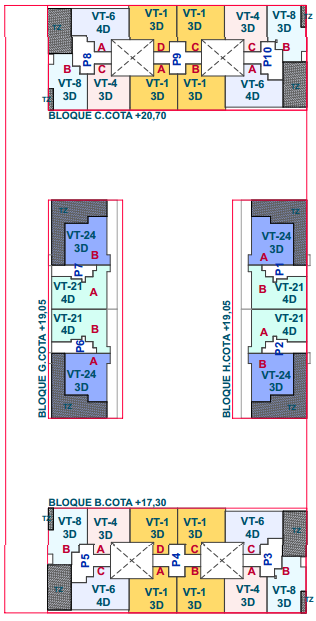 5ª
COCHES
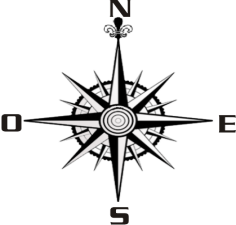 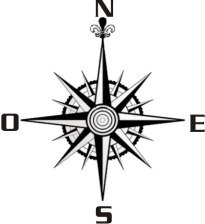 PEATONES
BLOQUE D
BLOQUE C
LOCALES
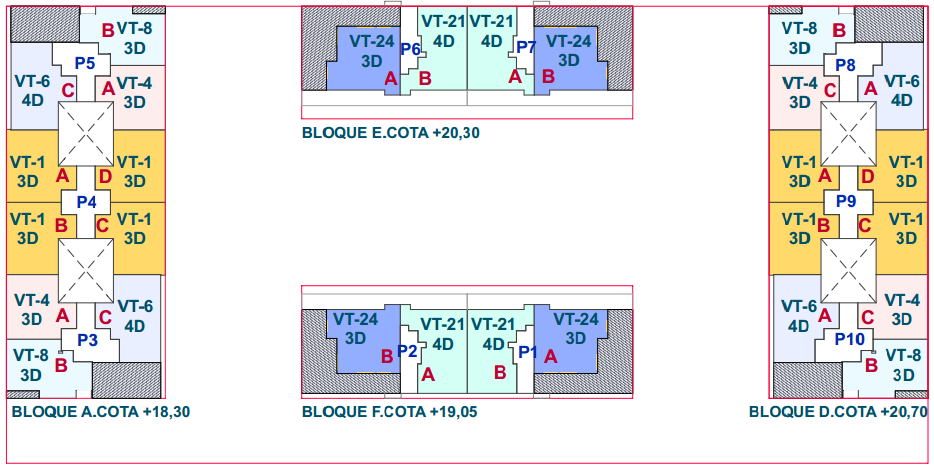 BLOQUE E
BLOQUE G
BLOQUE H
BLOQUE F
BLOQUE B
BLOQUE A
6ª
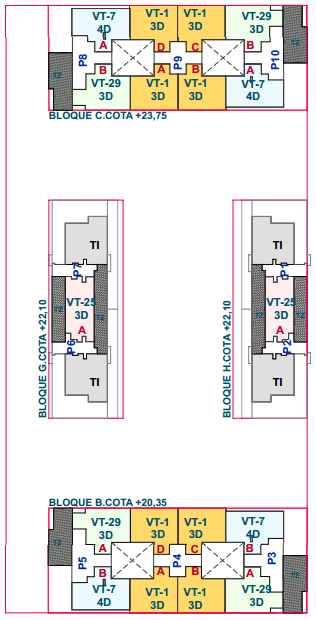 COCHES
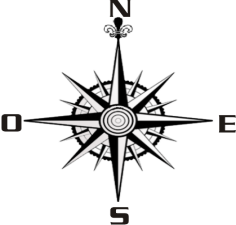 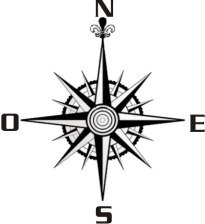 PEATONES
BLOQUE D
BLOQUE C
LOCALES
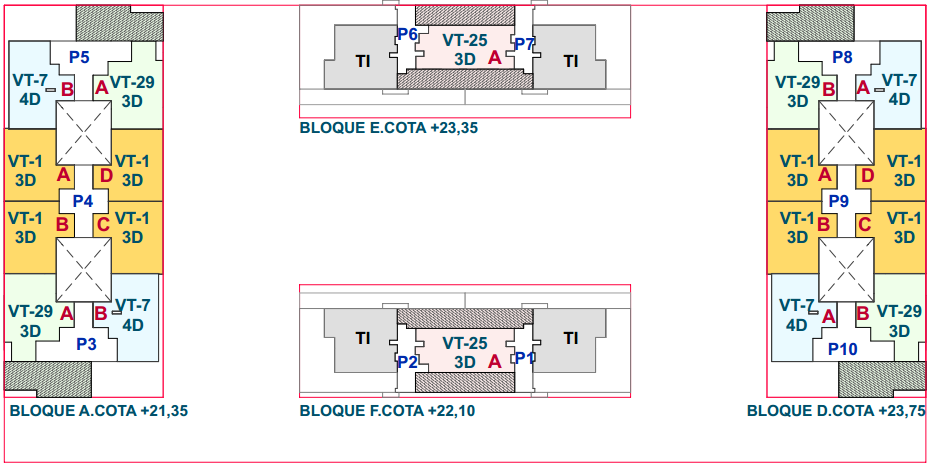 BLOQUE E
BLOQUE G
BLOQUE H
BLOQUE F
BLOQUE B
BLOQUE A
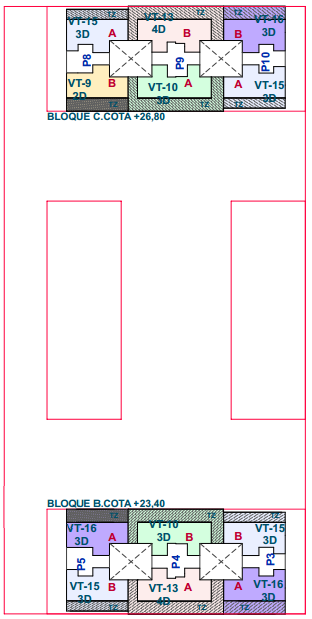 7ª
COCHES
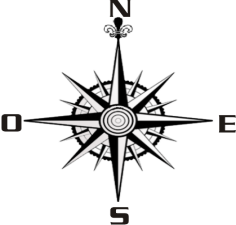 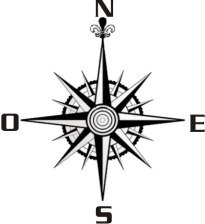 PEATONES
BLOQUE D
BLOQUE C
LOCALES
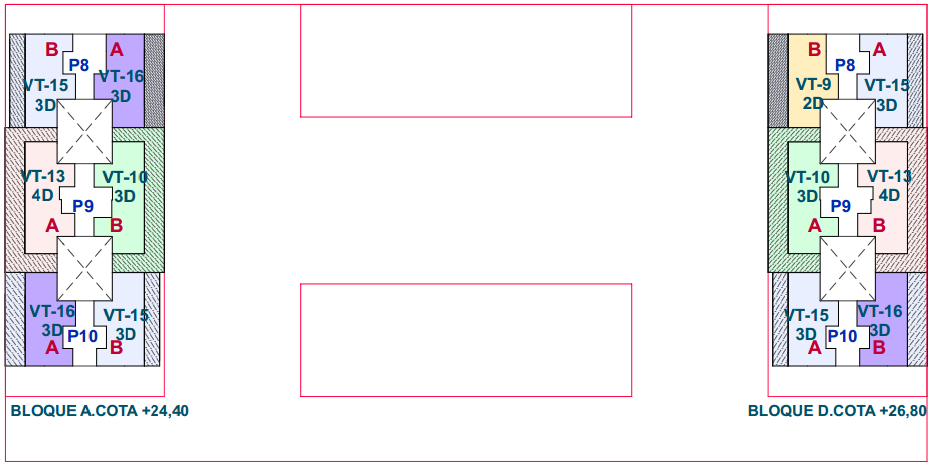 BLOQUE E
BLOQUE G
BLOQUE H
BLOQUE F
BLOQUE B
BLOQUE A